KyberŠikana
Rizikové faktory ohrožující děti a dospívající na internetu
Co je to kyberšikana
trýznění, hrozby, obtěžování, ponižování, ztrapňování a další útoky pomocí internetu, interaktivních a digitálních technologií nebo mobilních telefonů
aspekt věku – v USA pouze děti a mladiství, obdobné chování v dospělosti je řazeno do jiných kategorií
probíhá opakovaně, obsahuje psychické násilí, je záměrná  (může se objevit jednorázový akt s dlouhodobým dopadem)
20%-30% mladistvých se s nějakou formou setkalo v roli oběti, 15%-20% přiznává zneužití technologie k ubližování
Nejčastější projevy kyberšikany
Zasílání SMS s výhrůžkami, nenávistným či obscénním obsahem
Obtěžování prostřednictvím e-mailu
Obtěžování prostřednictvím Instant Messangerů – ICQ, Skype, Miranda, Yahoo m.)
Blogy, webové stránky – zveřejnění hanlivého obsahu týkajícího se oběti
Rozesílání obrázků, videí či odkazů na ně s cílem uškodit oběti 
Internetové ankety – O nejhnusnějšího kluka školy apod.
Převzetí identity oběti (pouze nick, fotka, nebo komplexněji ukradením hesla apod.)
Zasílání nevyžádaných mailů obvykle s problematickým obsahem (přihlášení do skupin, odebírání pornografického materiálu apod.)
Kyberšikana obecně
Druhy šikanování: 
zasílání zpráv oběti 
rozšiřování hanlivého obsahu o oběti (případně obsahu, který oběť i vytvořila, ale nebyl určen ke zveřejnění)
ukradená identita
Kombinace s klasickou šikanou
Anonymita působce – ví oběť, kdo stojí za šikanováním? Cca 40% neví a uvádí to jako velmi trýznivý aspekt, obzvlášť když podezírá někoho z blízkého okolí
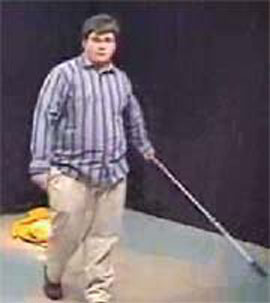 Star wars kid
první celosvětově rozšířený příběh kyberšikany
rok 2002/2003, kanadský chlapec Ghyslain Raza
domácí videonahrávka, na níž ztvárňuje oblíbeného hrdinu z Hvězdných válek, odkrývá jeho nemotornost, nadváhu apod., ukradena spolužáky a zveřejněna na internetu
stala se nečekaným hitem, několik milionů stáhnutí, mnoho nelichotivých komentářů, nápodob, sestřihů…, parodováno i v South Park
chlapec se zhroutil, dlouhodobá léčba, opakované hospitalizace v psychiatrické léčebně
http://www.youtube.com/watch?v=HPPj6viIBmU
http://www.youtube.com/watch?v=3GJOVPjhXMY
Ryan patrick halligan (1989-2003)
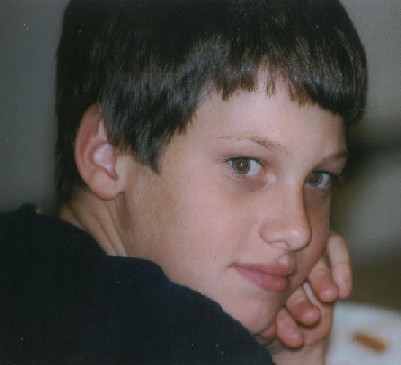 http://www.ryanpatrickhalligan.com/
zřejmě první oběť kyberšikany, která spáchala sebevraždu (7. 10. 2003)
nepopulární ve třídě, nešťastné zamilování
zveřejnění obsahu milostného chatu a následného odmítnutí
velký popud veřejnosti zabývat se touto tématikou
angažovaní rodiče, zajímali se, jak syn tráví svůj volný čas, měli hesla k jeho účtům, apod.
Proč je kyberšikana tak nebezpečná?
Může ji provádět každý bez toho, že by stál tváří v tvář své oběti. „…Nepotřebujete být silní ani rychlí, stačí obyčejný mobil či počítač a ochota zastrašovat či ubližovat…“ (King, 2006)
Všudypřítomná 24 hodin denně, 7 dní v týdnu, 12 měsíců v roce, není před ní úniku.
Změna mobilů, účtů, e-mailových adres
Extrém - změna jména při dosažení plnoletosti
Problematika elektronické stopy
Efekt disinhibice v on-line prostředí
Disinhibice v komunikaci - odložení zábran a skrupulí, ztráta nebo překonání nesmělosti, plachosti a ostychu. Jev známý při intoxikaci alkoholem, apod.
V extrémních podobách může jít o obcházení tabu a zákazů, tedy o jistou odvázanost či nevázanost na normy.
Disinhibice jako jev je neutrální, může mít pozitivní i negativní důsledky. Pozitivní konotace zahrnují slova jako otevřený, uvolněný, smělý, bez zábran.
Disinhibice, kterou můžeme sledovat při internetové komunikaci jak v e-mailech, tak na chatech, je nejzjevnější a nejspecifičtější znak elektronické komunikace (Šmahel, 2002, Dušková, Vaculík 2002, Vybíral, 2001).
Faktory desinhibice dle sulera
anonymita (druhý neví, kdo jsem, já tedy mohu skrýt svou identitu)
neviditelnost (druhý nemůže vidět, jak vypadám, jak se tvářím)
asynchronicita komunikace (reakci si mohu promyslet, protože ji mohu odložit, není nutné reagovat ihned)
solipsistické introjekce (vše je v podstatě v mé hlavě, vytvářím si fantazie o tom, jak druhý vypadá, jak zní jeho hlas, takže si vytvářím fantazijní, nereálný svět)
neutralizace statusu (stává se vedlejším a nepodstatným, jaké postavení v reálném světě má on-line komunikující)
Projevy disinhibice dle vybírala
Disinhibice se projevuje:
Ztrátou nebo odložením zábran, studu, ostychu, pocitů trapnosti a neadekvátnosti
Obcházením cenzury (nic není zakázané, vše je dovoleno)
Vypínáním svědomí (vypnuté „volání k zodpovědnosti“, mohu dát průchod amorálnosti)
Nezdrženlivostí, netrpělivostí, rychlostí (nemusím se krotit, ovládat)   
Zájmem o tabuizované (mohu se zajímat, o co chci)
Zvýšenou zvědavostí (zvědavost popuštěná z uzdy)
Pudovým chováním, impulsivním rozhodováním
Povolením sil „id“ (nevědomí): chování je řízeno puzením ke slasti nebo puzením k destruktivitě (chuť užít si, chuť ubližovat)
Povolením uzdy exhibicionismu
Odklonem od „reality“ a útěkem do fantazií
Kyberšikana a disinhibice
Kyberšikana je usnadněna chováním vyplývajícím z disinhibice
U dospívajících obzvláště rozšířena, neboť k tomuto věku dle Šmahela patří též zvýšené odreagování frustrací
Nedostatek sociální opory způsobuje minimálně závažnější emoční důsledky. Poskytuje on-line prostředí dostatečnou sociální podporu?
Sociální sítě
The End of Solitude http://chronicle.com/article/The-End-of Solitude/3708
Faux Friendship http://chronicle.com/article/Faux-Friendship/49308/
William Deresiewicz: „…Sociální sítě, jako je třeba Facebook, zničily podstatu osobního přátelství…“
Pojem „sdílení“ – hluboká zkušenost x velké množství banalit
Příklad komunikce FB převedené do reality http://www.skolni.tv/2010/07/facebook-vs-realita.html
Doporučení pro rodiče a další dospělé
Zeptat se dětí, jaké komunikační nástroje používají. Pokud je neznám, nechám si je vysvětlit a ukázat.
Zařídit si účet na stejných komunikačních platformách.
Ověření věkových hranic, některé jsou určené jen od určitého věku (13, 15 let).
Zjištění hesla od dítěte. Možnost vložení do zapečetěné obálky, uložení na tajné místo apod.
Ujištění, že nikde jinde dítě svá hesla nesdělilo a že nejsou triviální. Vysvětlit riziko ukradené identity, zničené reputace apod.
Projít si seznam on-line přátel dítěte. Ví dítě kdo se pod kterým nickem skrývá? Riziko neznámých lidí, možnost jejich smazání.
Mluvit s dítětem o tom, zda se mu již něco nepěkného na internetu nestalo (odhalení počátku kyberšikany).
Mluvit o tom, zda tento pojem zná, zda se to například přihodilo jeho kamarádům, spolužákům apod.
Doporučení pro rodiče a další dospělé
Mluvit s dítětem i o tom, zda někdy někomu přes internet ublížilo. Poukázat na zvýšenou citlivost dětí a dospívajících. Mohlo být zveřejněno i něco, kde nebyl primární záměr ublížit.
Dostat se v rozhovoru i na tématiku sexuálních obsahů na netu, možnosti zneužití fotografií apod. 
Rizika zneužití webové kamery.
Ověřit si technické zabezpečení domácích počítačů.
Stanovení (domluvení) vlastních rodinných pravidel ohledně využívání počítače, internetu, sociálních sítí včetně stanovení jasných časových hranic.
Umístění počítače – vlastní pokoj dítěte x společný prostor.
Průběžně čas od času sledovat sociální sítě, blogy, apod., na nichž se dítě vyskytuje.
Zdroje
Kowalski, Limber, Agatston (2008). Cyber Bullying. Blackwell Publishing.
Lidická, Jana (2009). Kyberšikana. Dostupné z http://tarantula.ruk.cuni.cz/KKP-14-version1-Lidicka.pdf
Otavová, Mlada (2009). Adolescenti a psychologický kontext kyberšikany pohledem obětí. Bakalářská práce FSS MU.
Vybíral, Zbyněk (2002).Výzkum disinhibice u mladých uživatelů chatů. Sborník Děti, mládež a rodiny. Brno: Barrister&Principal, strany 275 – 288.
http://www.youtube.com/watch?v=HPPj6viIBmU
http://www.youtube.com/watch?v=3GJOVPjhXMY
http://www.ryanpatrickhalligan.com/
http://chronicle.com/article/The-End-of Solitude/3708
http://chronicle.com/article/Faux-Friendship/49308/
Děkuji za pozornost!